Sirkulær økonomi

Hvordan holde ressurser i det økonomiske kretsløpet så lenge som mulig?
Hvorfor er sirkulær økonomi så viktig?
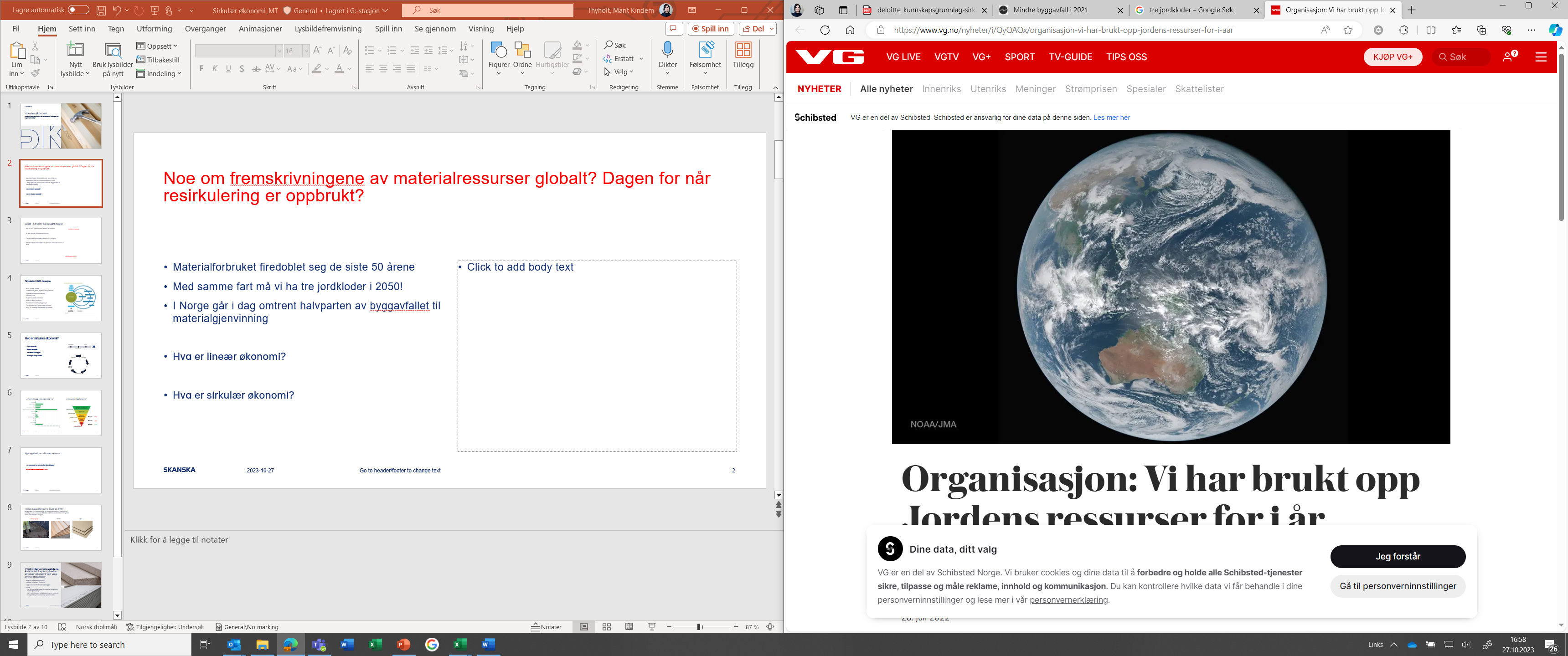 Materialforbruket har firedoblet seg de siste 50 årene
Med samme fart må vi ha tre jordkloder i 2050!



Hva er lineær økonomi?
Hva er sirkulær økonomi?
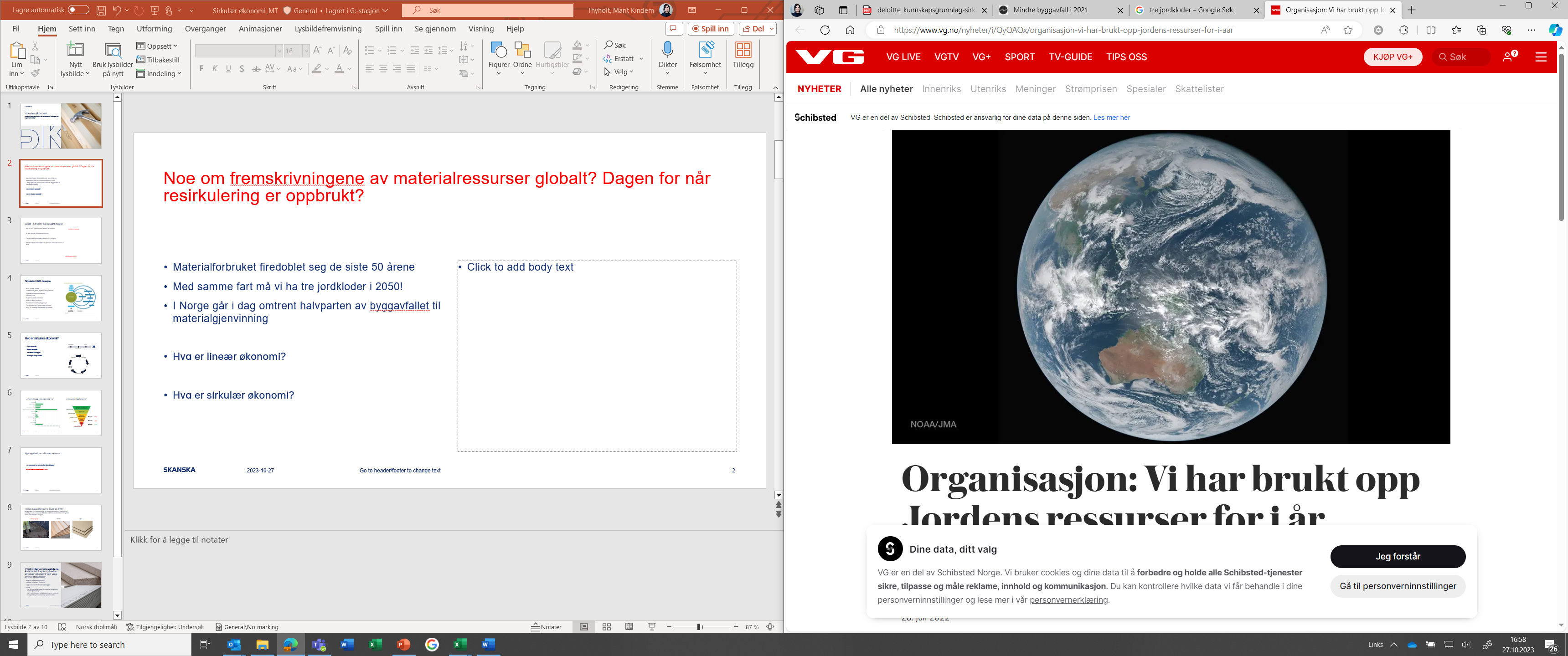 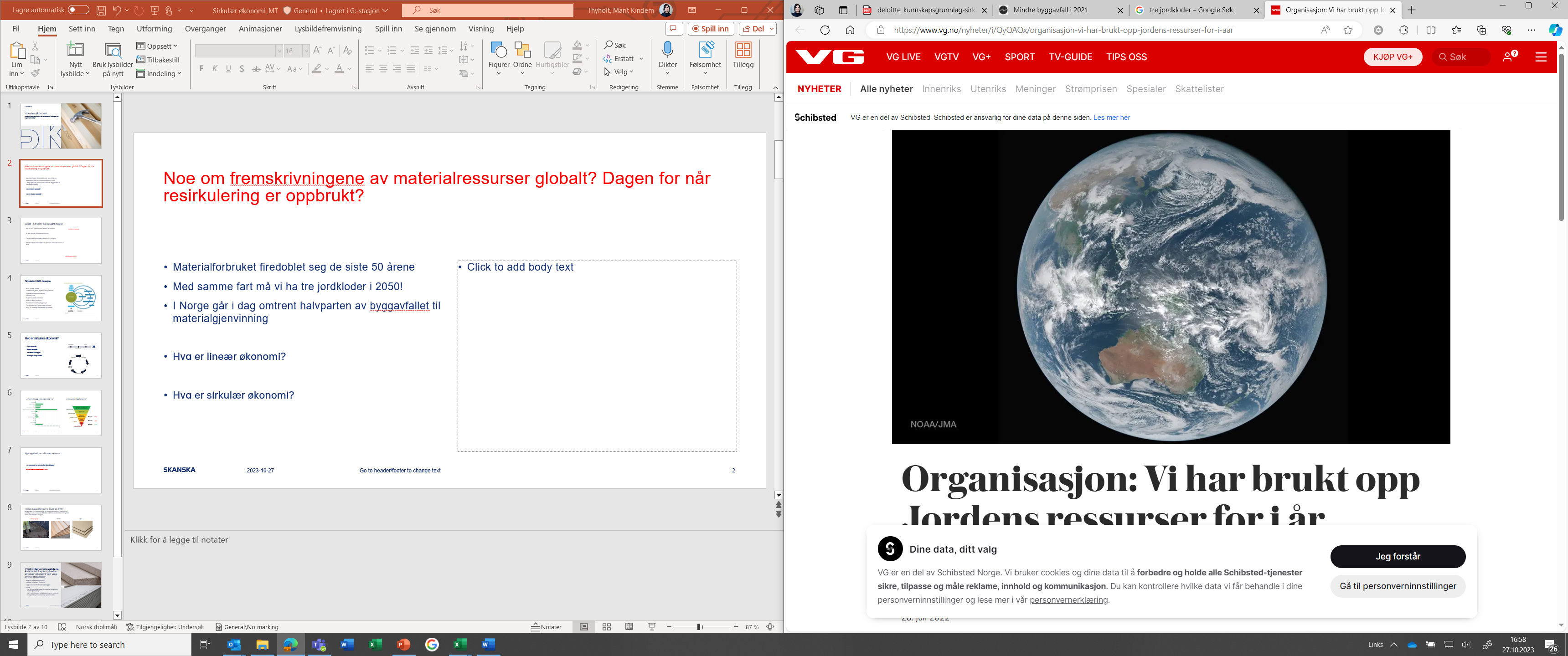 2
Sirkularitet i bygg- og anleggsbransjen
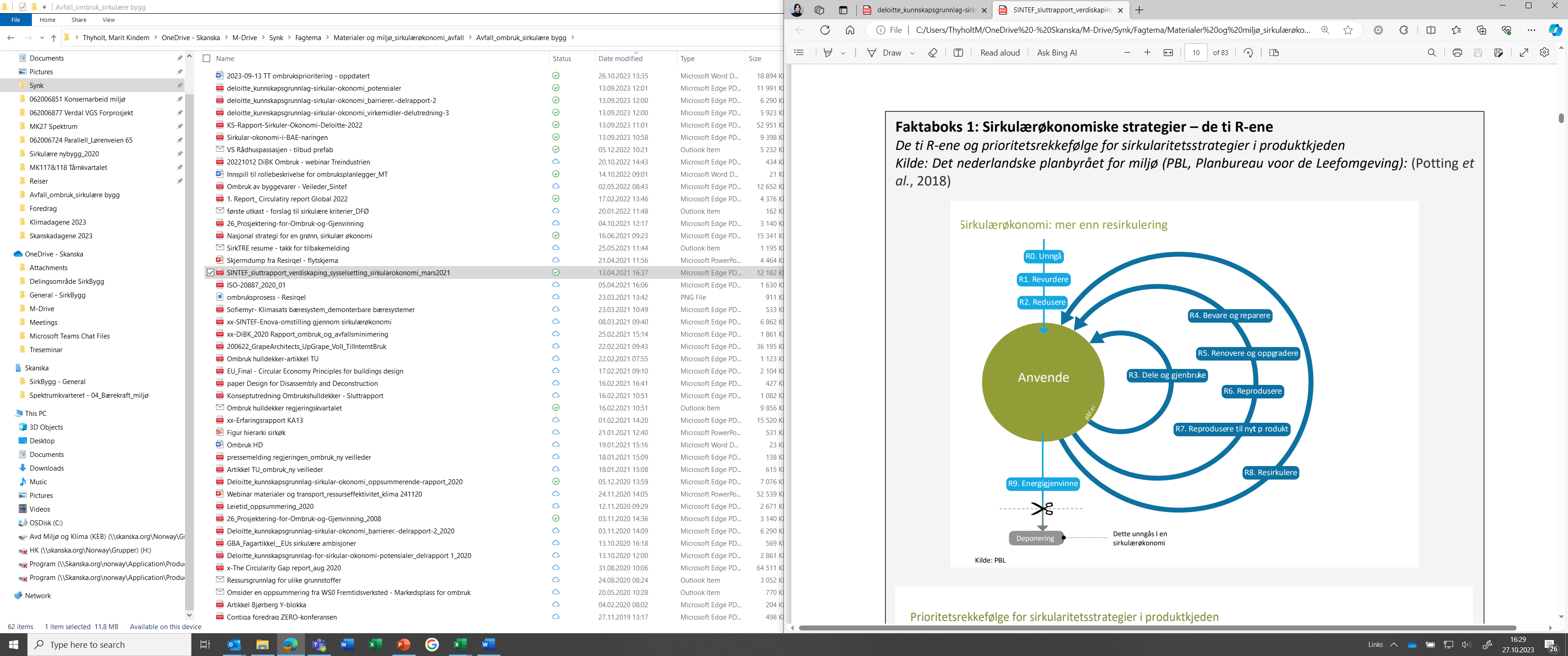 Bygg for lang levetid
God arealutnyttelse, og flerbruk og sambruk
Optimalisere materialforbruket
Minimer avfall
Bruk resirkulerte materialer
Bruk om igjen («ombruk»)
Rehabiliter i stedet for bygge nytt
Tilrettelegg avfall for materialgjenvinning eller ombruk
Bygg for fremtidig demontering og ombruk
Bygg for endringsdyktighet
3
Behandling av byggavfall
Endre fokus
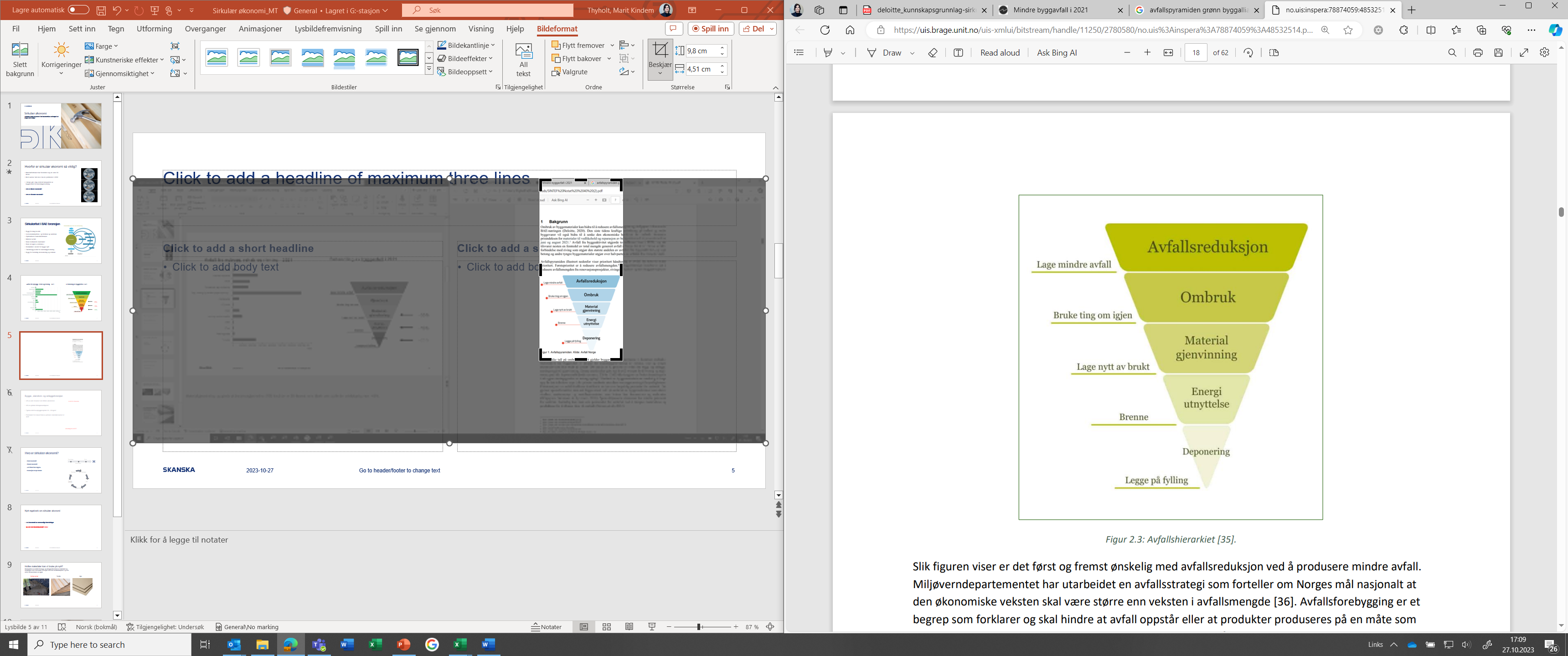 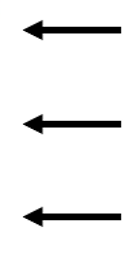 ~55%
~19%
~23%
4
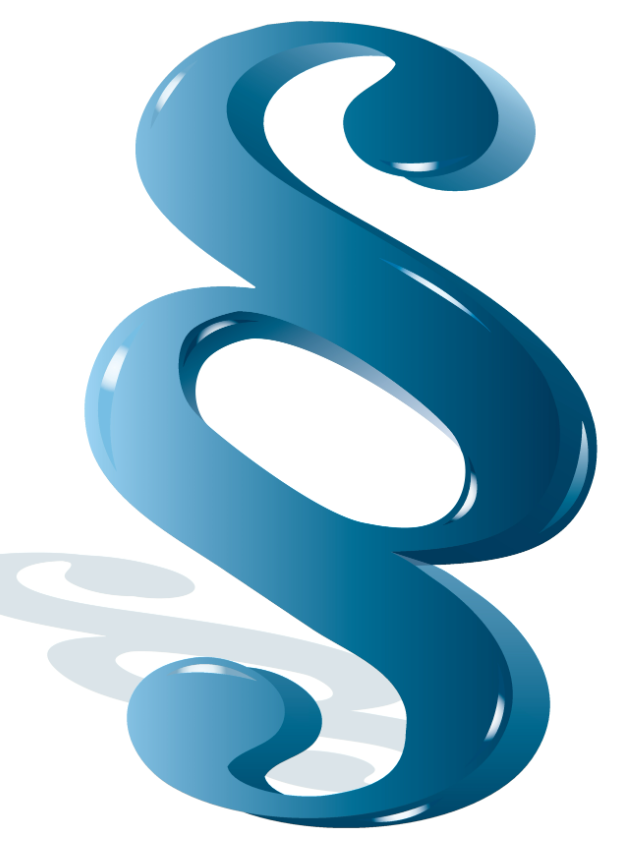 Nytt regelverk om sirkulær økonomi
EUs taksonomi for bærekraftige investeringer 
Sorteringsgrad
Tilrettelegge avfall for materialgjenvinning eller ombruk
Ombruk
Endringsdyktighet
Ombrukbarhet

Nye krav til sirkulærøkonomi i TEK17
Sorteringsgrad
Ombrukskartlegging dersom eksisterende bygg skal fjernes
Bygging for senere demontering og ombruk
5
Arbeidsprosess ved ombruk
Start tidlig!
Søk Enova før beslutning om ombruk er gjort
Dedikert ansvarlig for prosessen
Ombrukskartlegging
Tilpasning av prosjekteringen?
Gjennomfør klimagassberegning
Behov for testing og ny dokumentasjon?
Mellomlagring
Ansvar for kvalitet må avklares
Hent erfaring fra prosjekter som har gjennomført ombruk
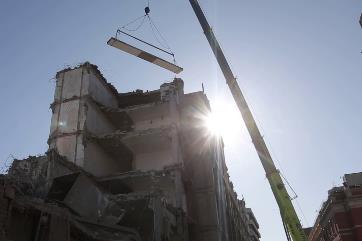 6